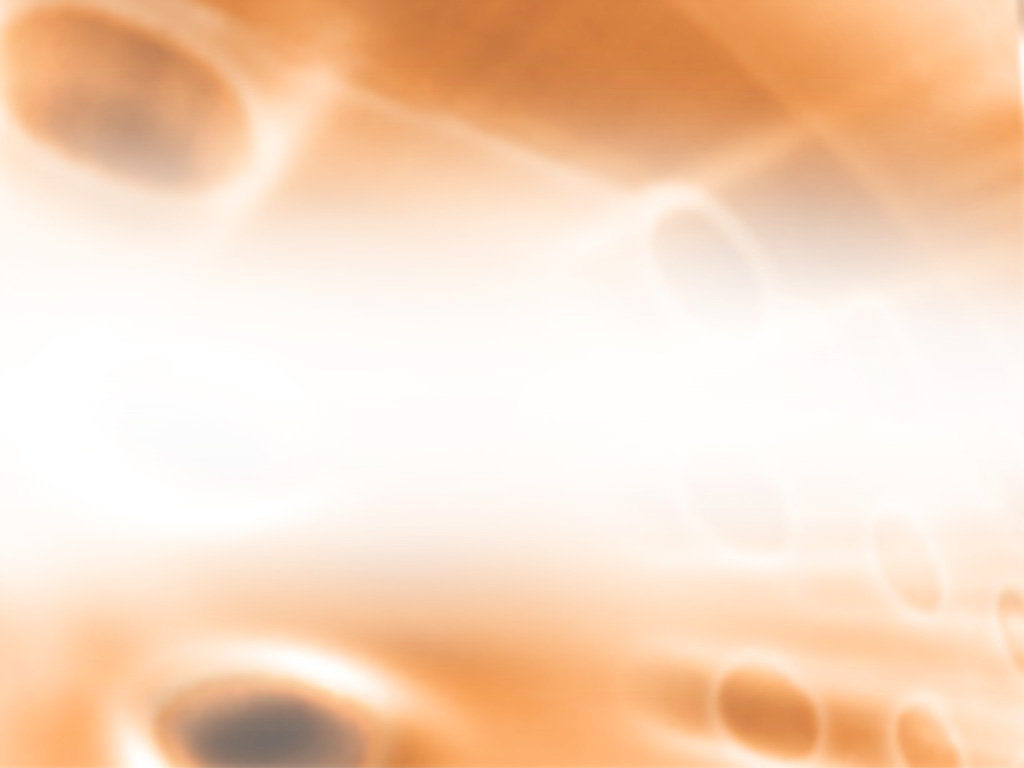 УДИВИТЕЛЬНЫЙ 
ТРАНСПОРТ
Выполнила:  учитель начальных классов
                         Зеленеева  Ирина Святославовна
                         МБОУ  СОШ № 20   г.Дзержинск
                         Нижегородская область
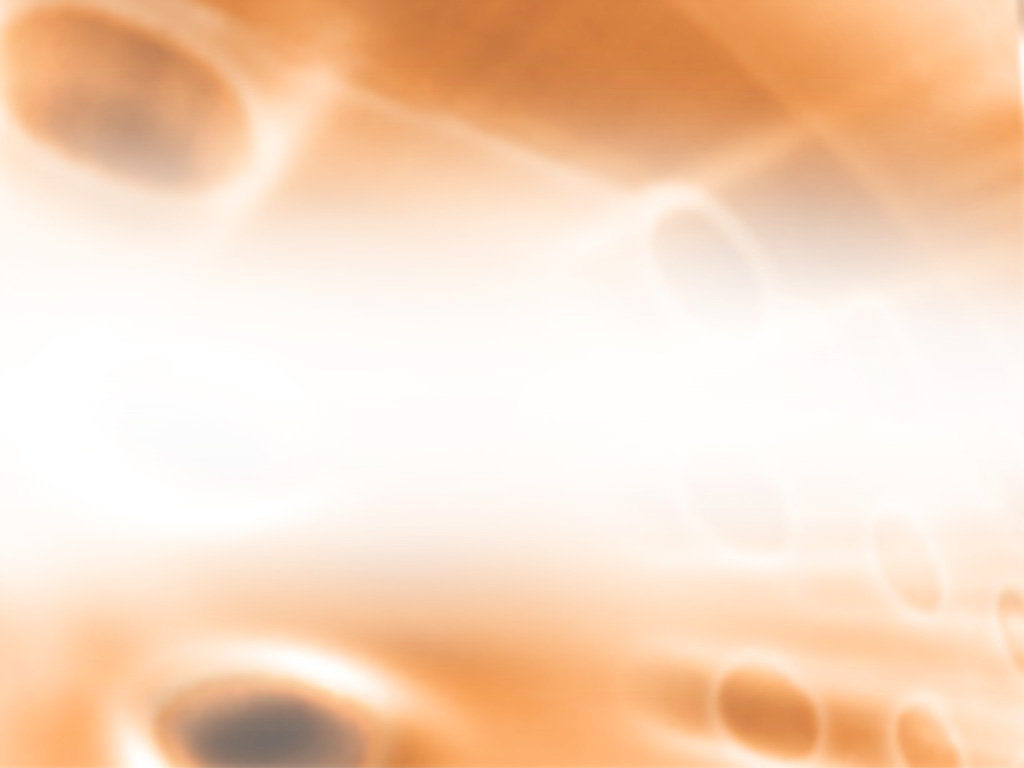 Трамвай на шинах
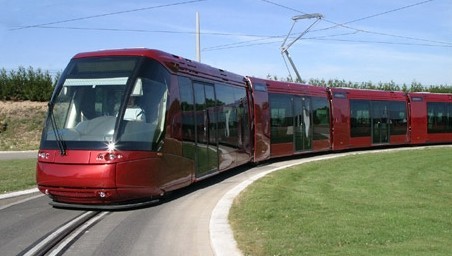 Трамвай, использующий один рельс в качестве направляющей.
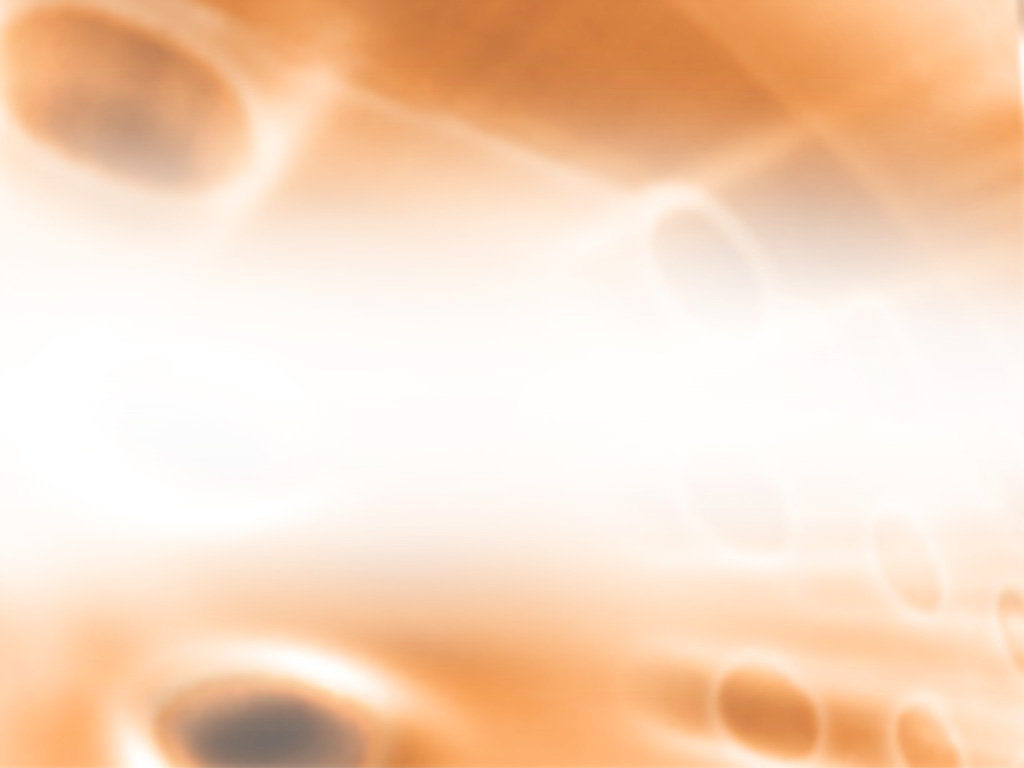 Троллейбус с "оптическим рельсом"
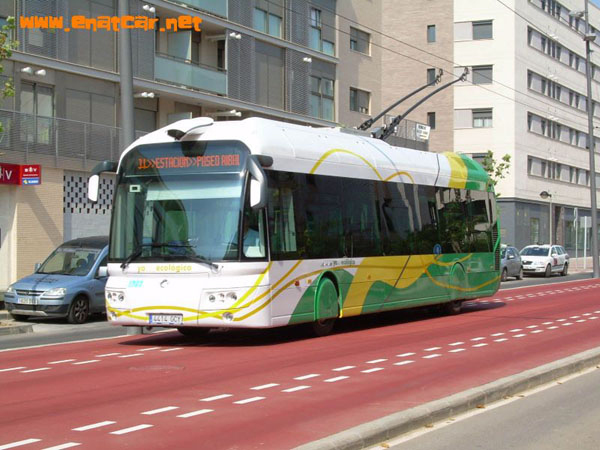 Троллейбусная система города Кастельон, 
                    с оптически-направляемым троллейбусом.
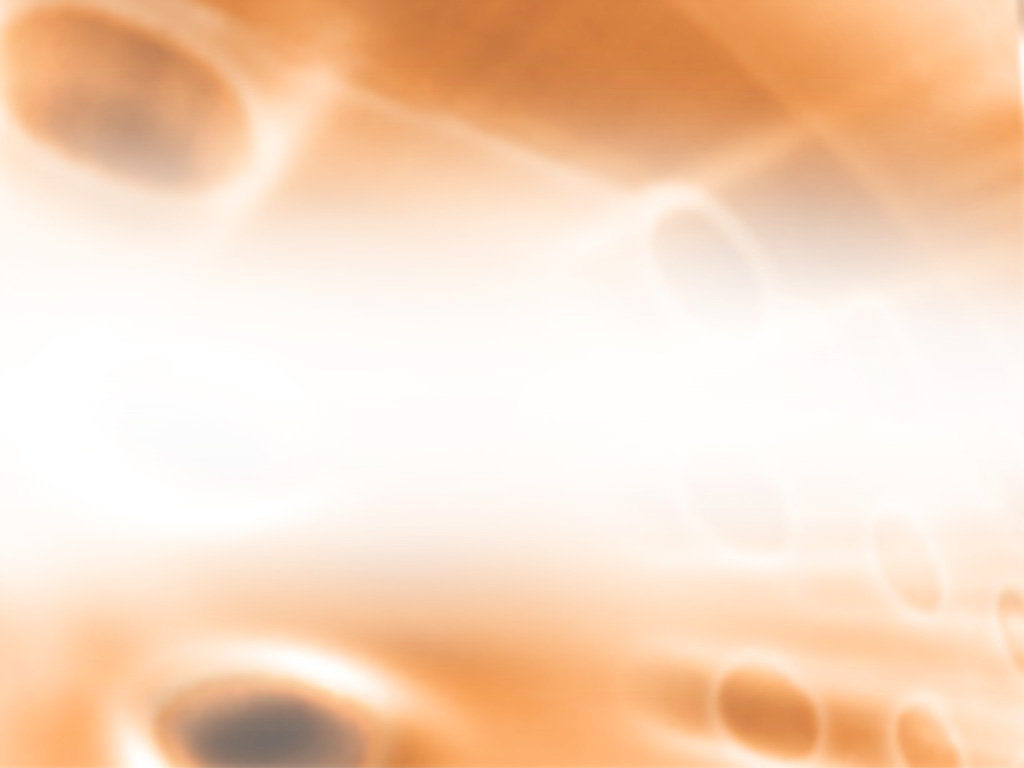 Персональный автоматический транспорт
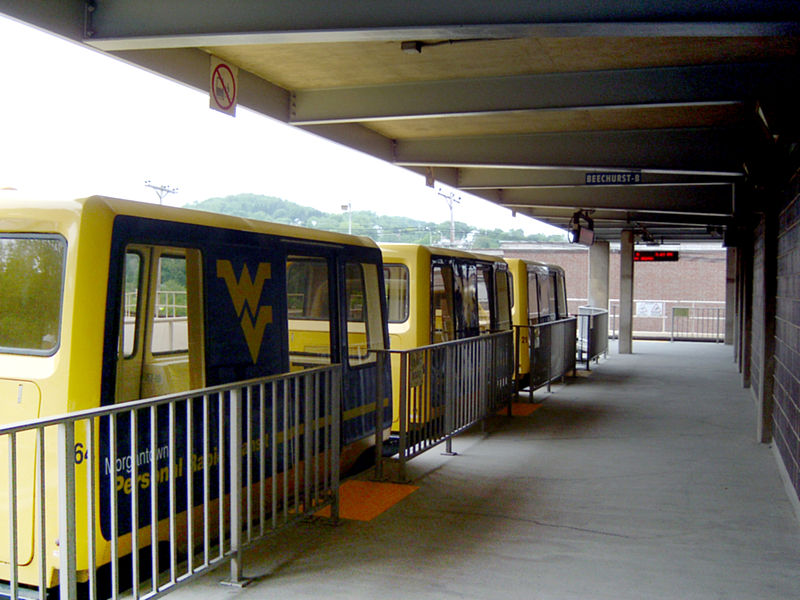 Системы индивидуального транспорта общественного пользования для территорий с малой плотностью населения. Имеют выделенные пути и работают в режиме автоматизированного такси. Например такая система есть в аэропорту Хитроу. Ее планируют для экологического города в Абу-Даби.
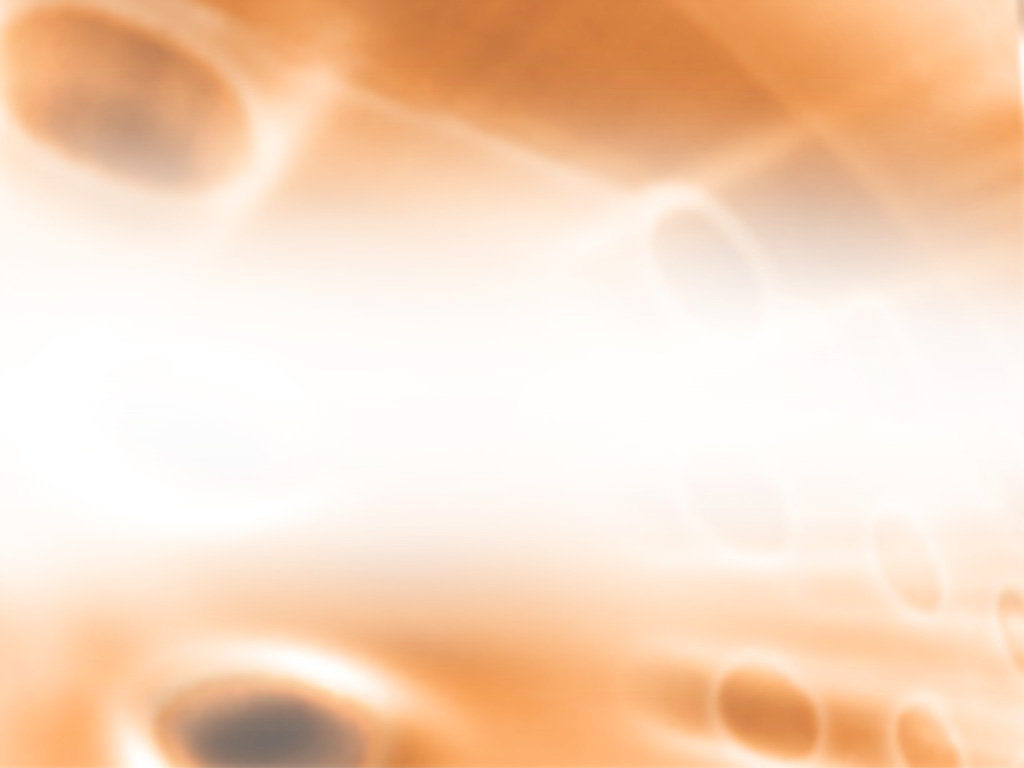 Подземный фуникулер
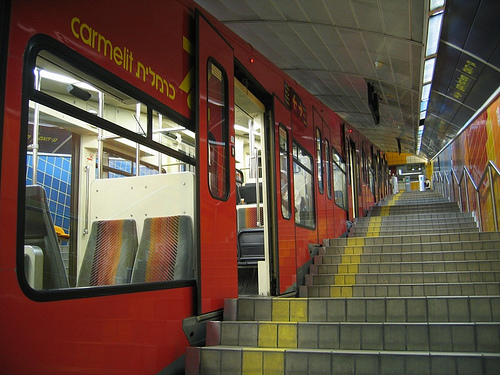 Кармелит - система сочетающая черты метрополитена (потому что подземная) и фуникулера (потому что выполняет функции для крутого подъема) в городе Хайфа. Самый чудной из фуникулеров.
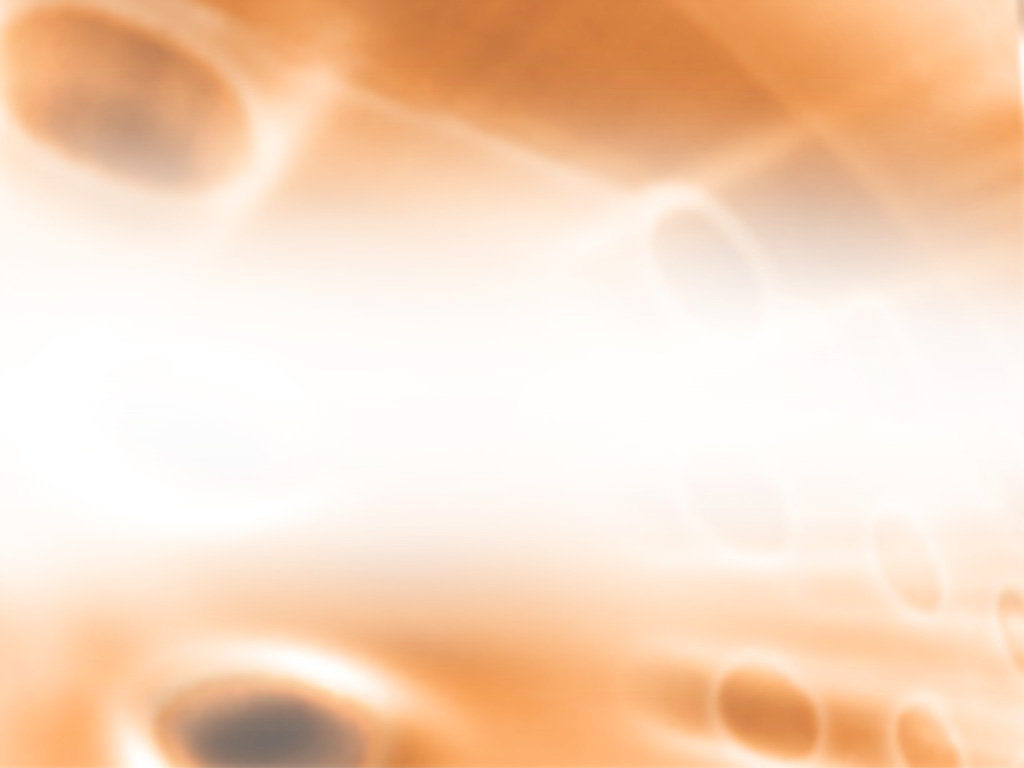 Движущийся тротуар или траволатор
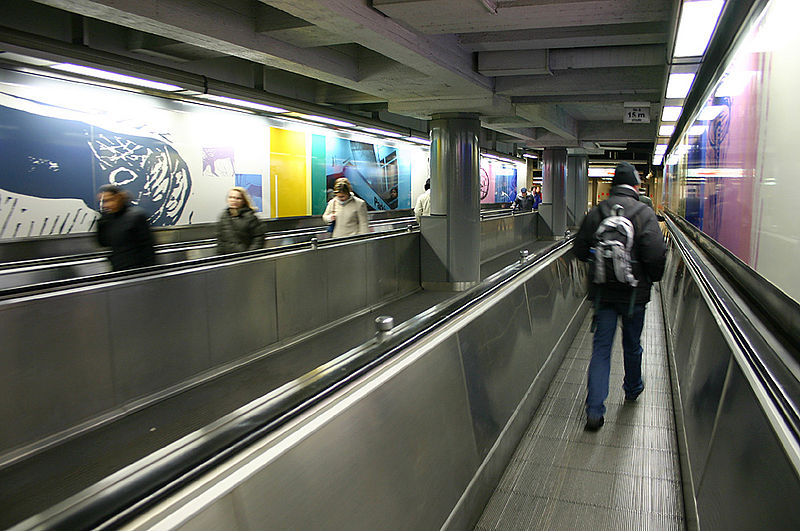 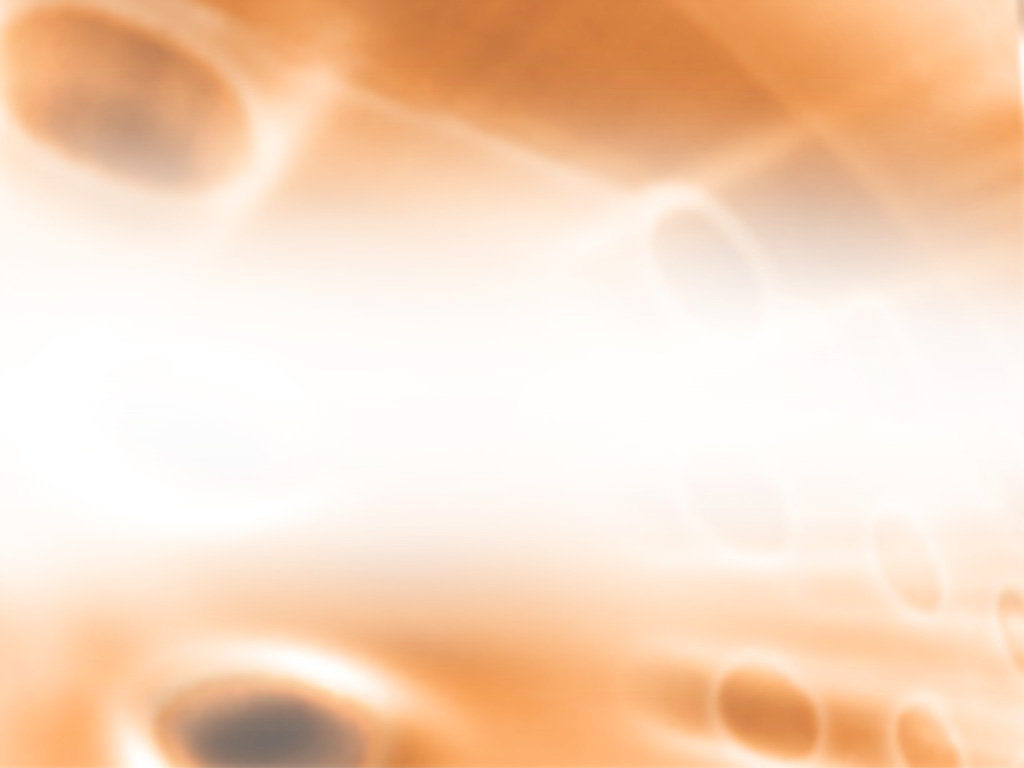 Канатная дорога
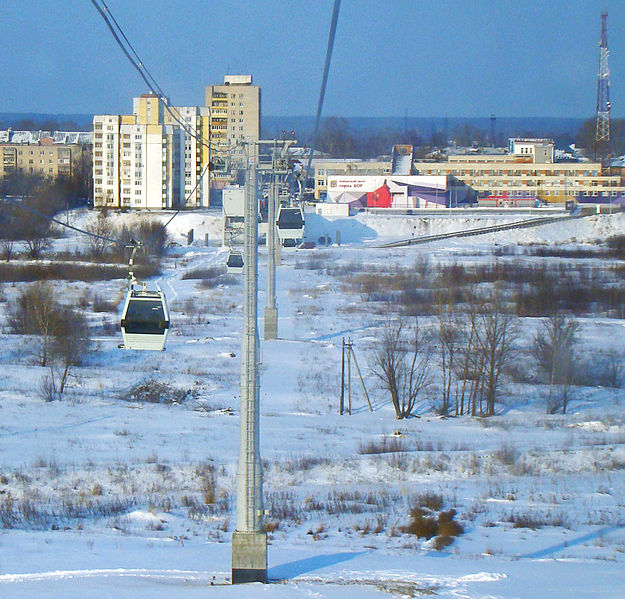 Канатная дорога обычно ассоциируется с горными лыжами, однако довольно часто бывает выступает и пригородным или даже городским транспортом. На картинке - только что построенная канатная дорога Нижний Новгород - Бор. Выполняет чисто транспортные функции.
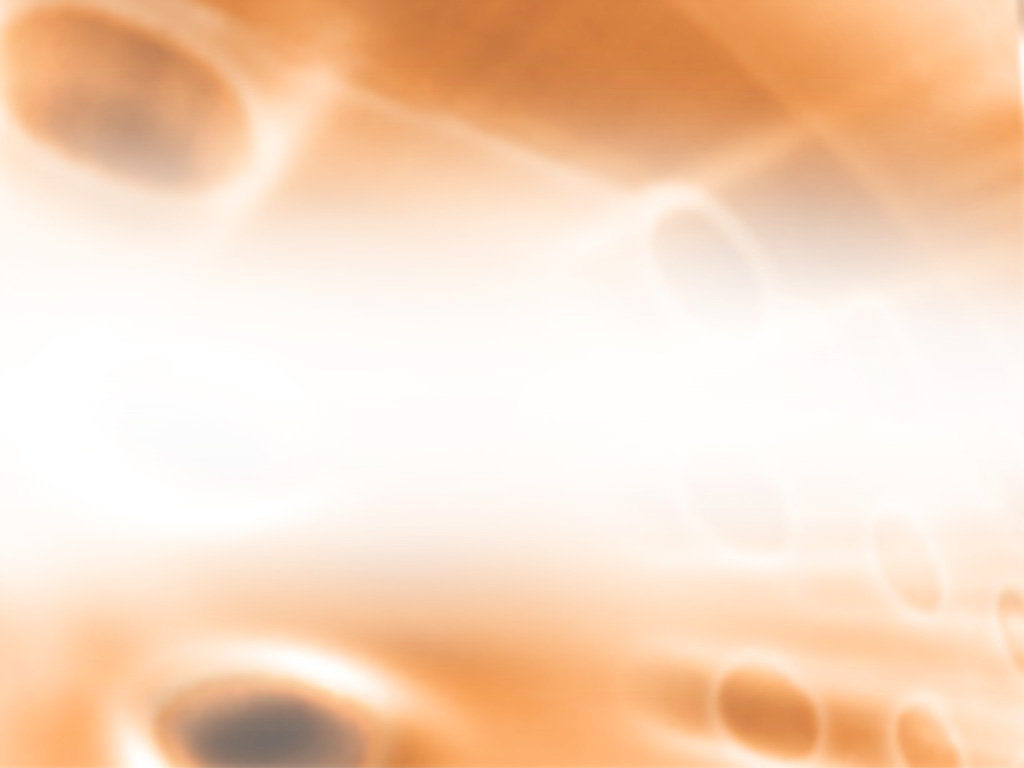 Механически-направляемый автобус
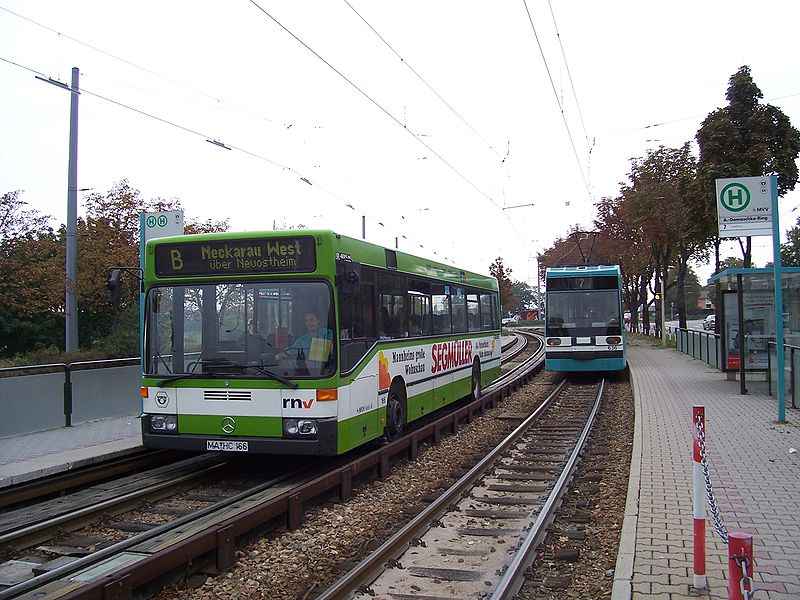 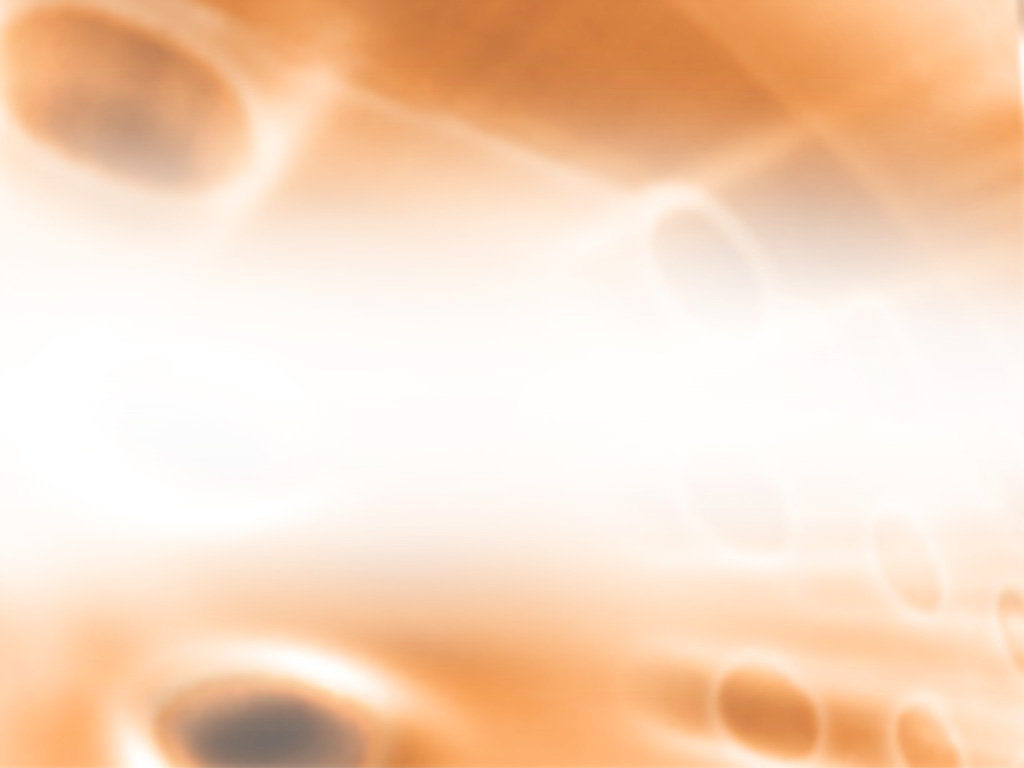 Гиробус
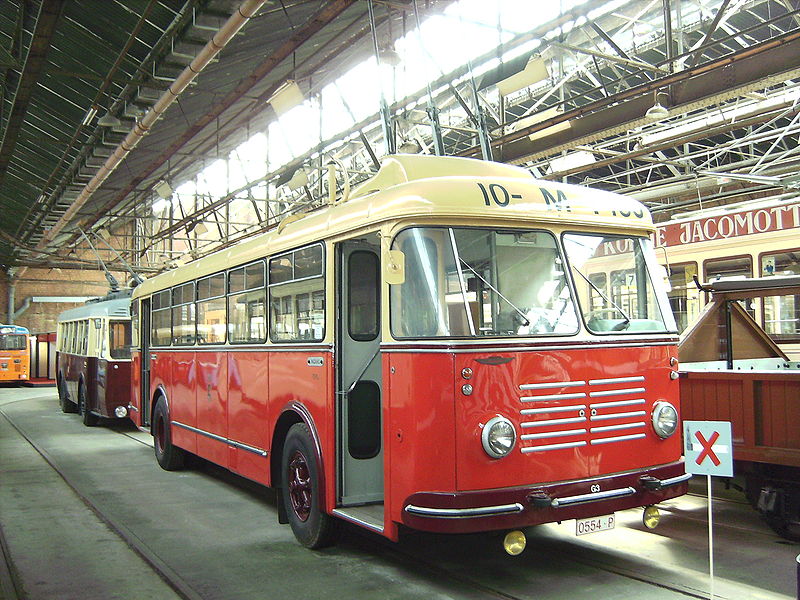 Особый вид троллейбуса, движущийся за счёт кинетической энергии вращающегося маховика. В настоящее время гиробусы не используются, хотя концепт гиробуса является объектом научно-технических изысканий. Первые демонстрационные поездки гиробуса (с перевозкой пассажиров) состоялись в 1950 году. В течение ещё четырёх лет демонстрационные поездки устраивались в разных городах.
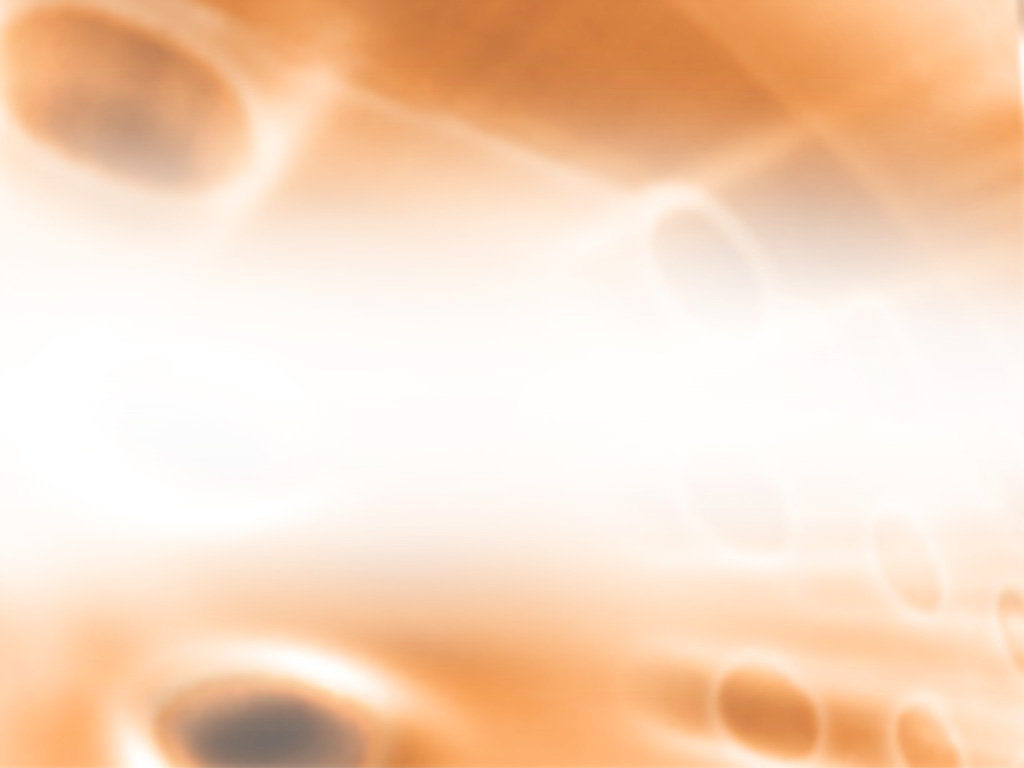 Маглев
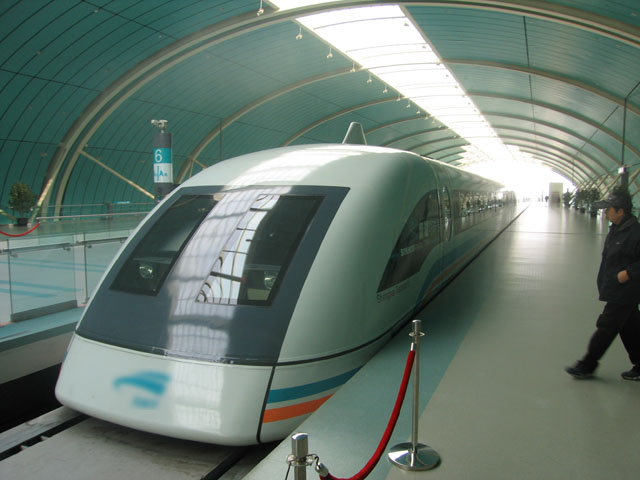 Монорельсовый поезд с магнитной левитацией над рельсом.
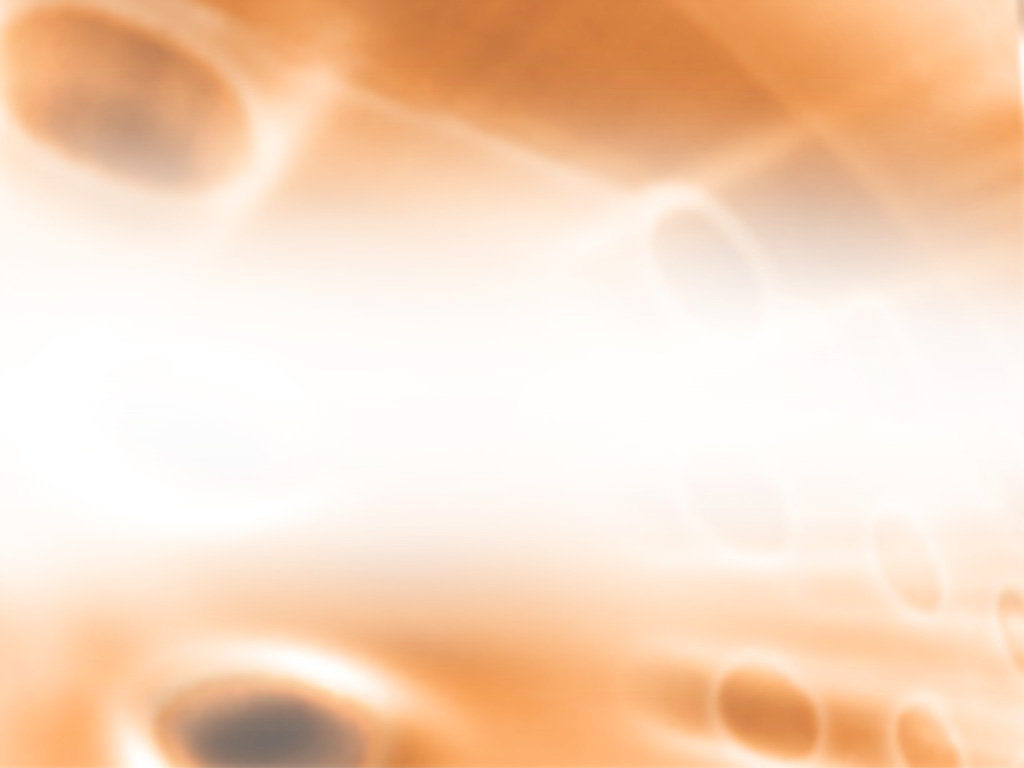 Электробус
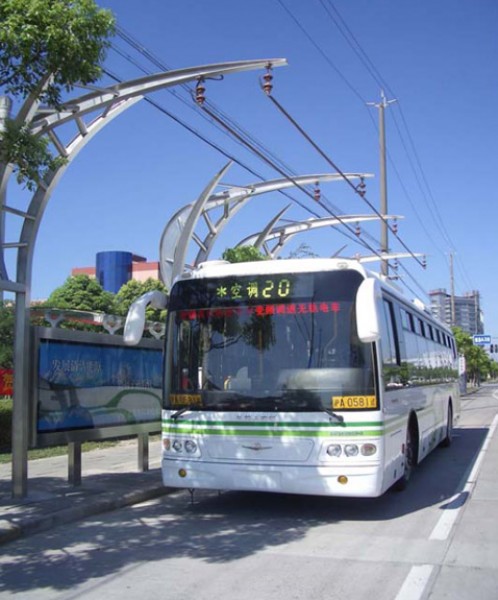 Электробус, с подзарядкой на остановках.
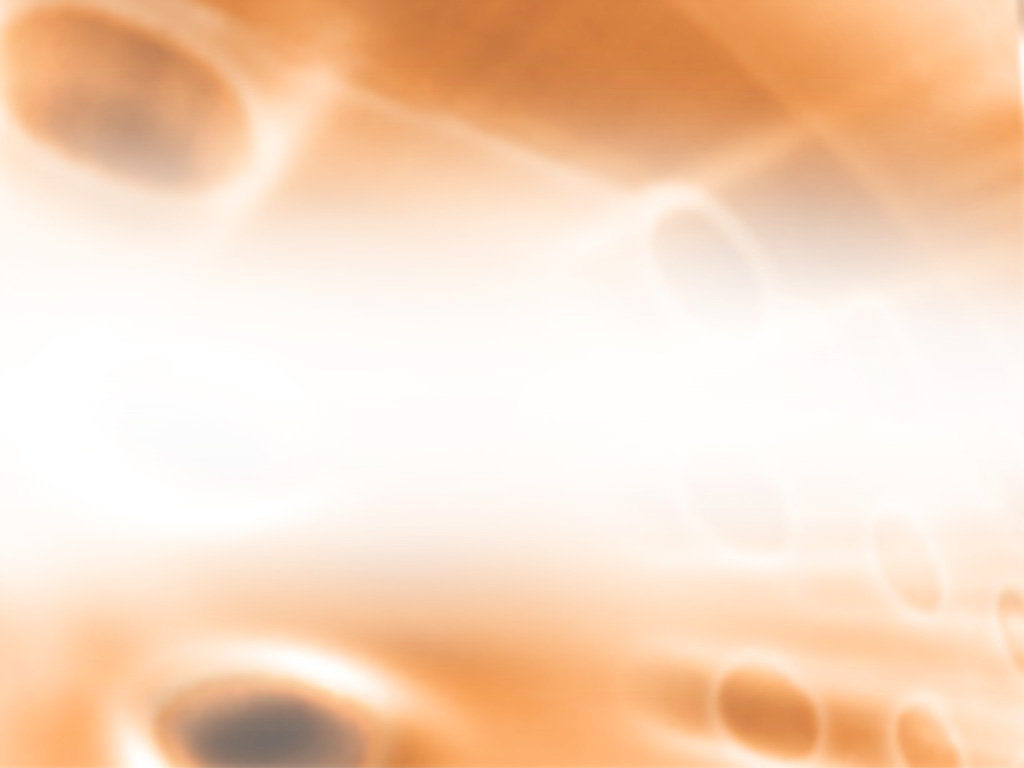 Пиплмувер.
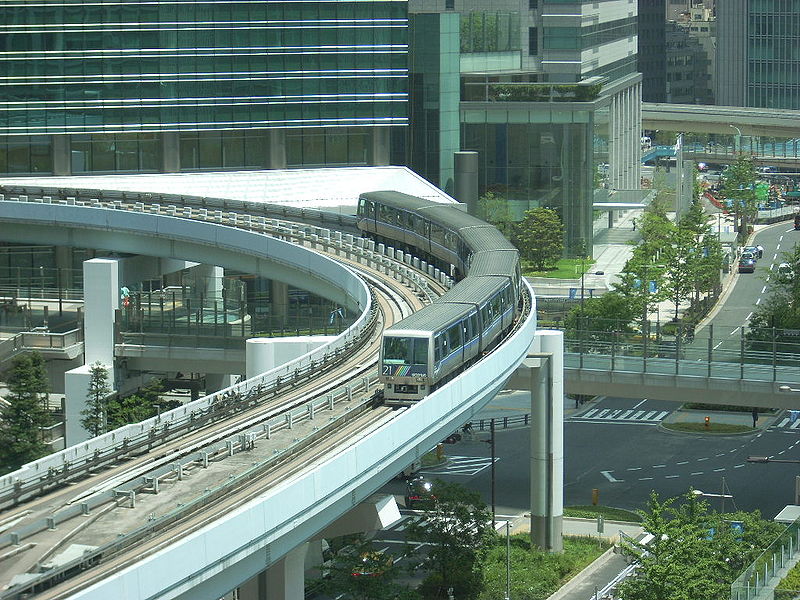 Это целый класс систем направленных на автоматизированное перемещение пассажиров по заданному маршруту. К ним относятся и отдельные монорельсы, рельсовые системы, шинный транспорт, приводимые магнитно или оптически системы, примененные в условиях небольших пассажиропотоков не имеющих четких пиков. Ну вот например между терминалами аэропорта.
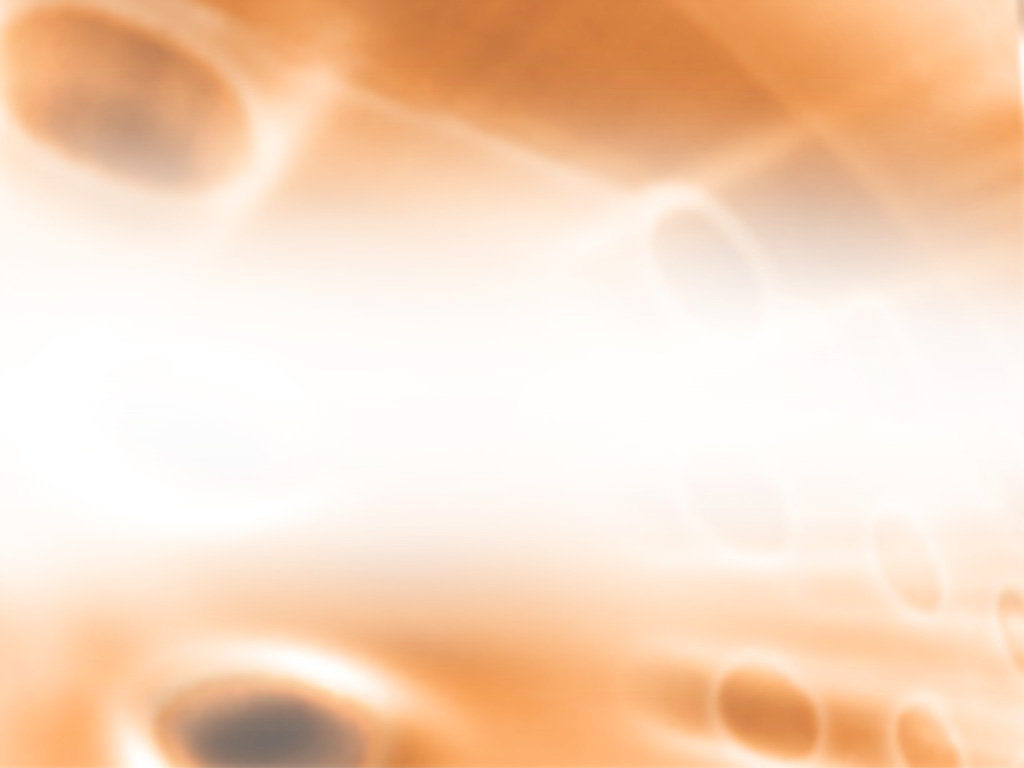 Использовался материал сайта:
http://mymaster.livejournal.com/